How to prevent the download of digital files in the discovery interface
Explanation and Live Demonstration
Yoel Kortick
Senior Librarian
Introduction
Before we prevent the download
The setup
Let's see a real live example
Introduction
Introduction
It is possible to prevent users from being able to download digital files while viewing them in the discovery interface.
This is done via a configuration in the access right which is attributed to the digital representation.
Introduction
4
Before we prevent the download
Before we prevent the download
Here we are in Primo viewing an image in the Alma Viewer from the title “Anacamptis papilionacea photographed 20200325”.
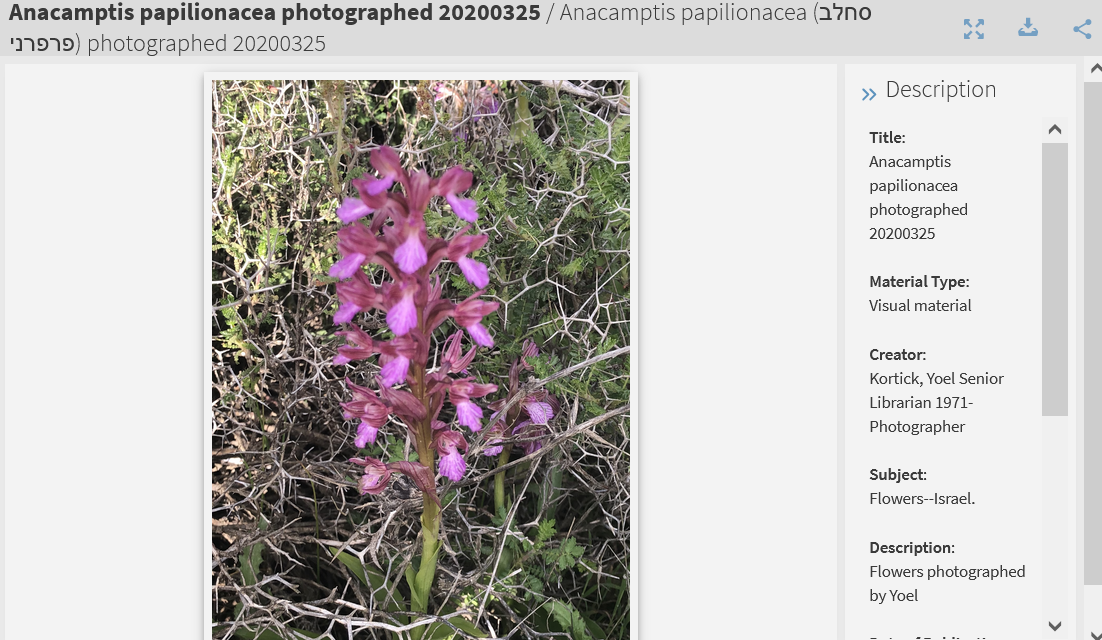 Note the “download” button.
Before we prevent the download
6
Before we prevent the download
Note also the “Save Image As” option when right-clicking the image
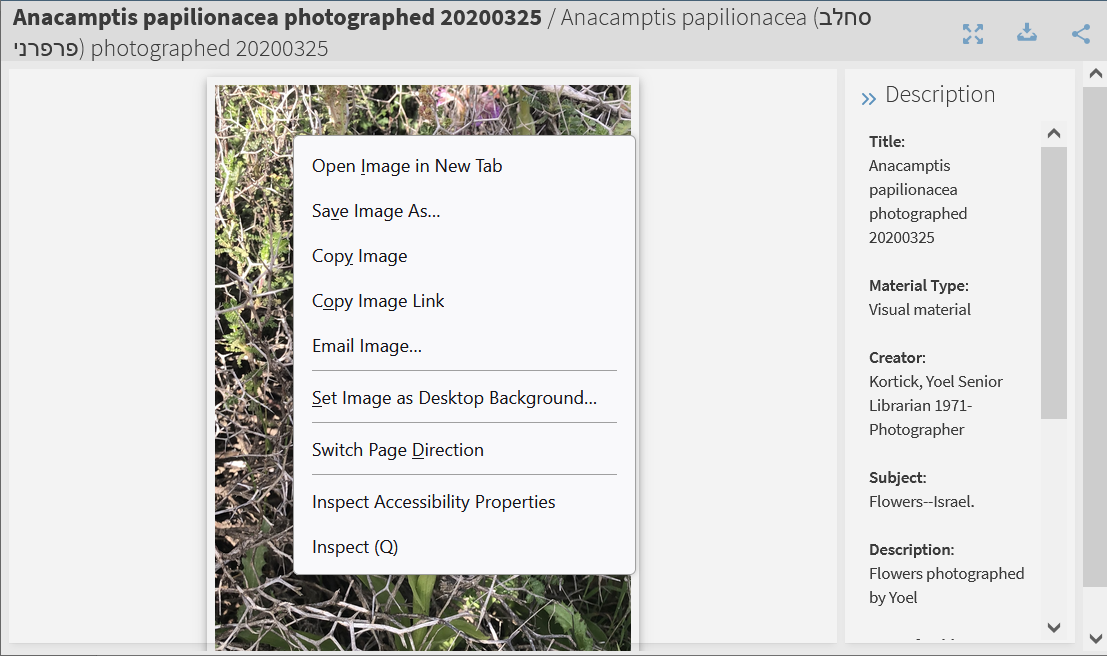 Before we prevent the download
7
Before we prevent the download
Note also that if we right-click the banner and do “save page as”…
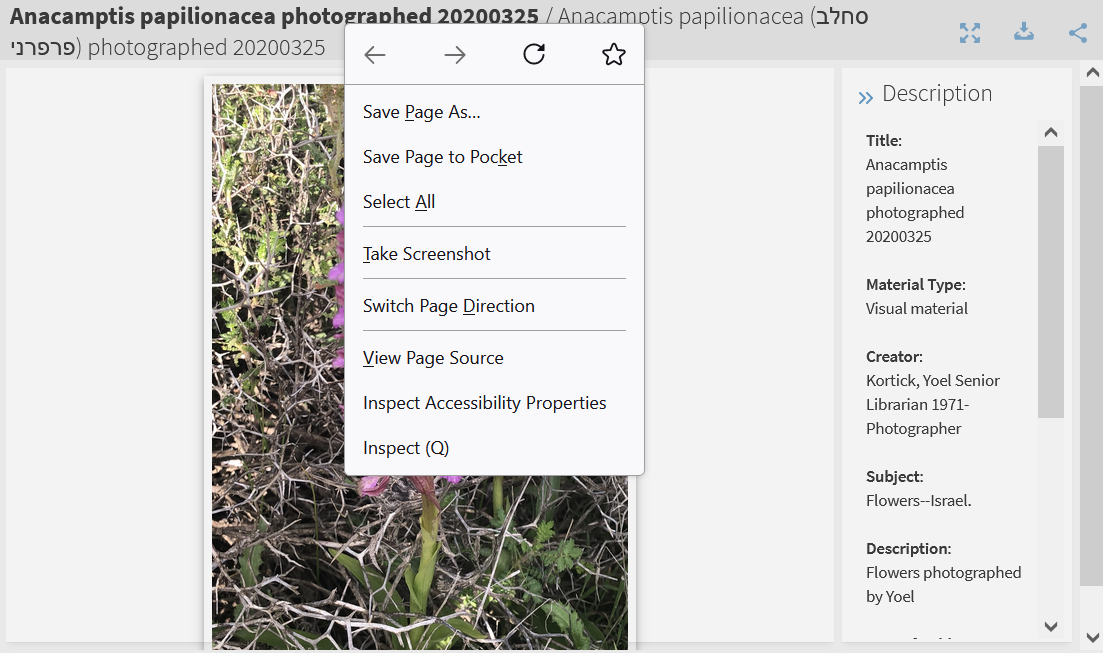 Before we prevent the download
8
Before we prevent the download
The image is downloaded in the folder of the downloaded page
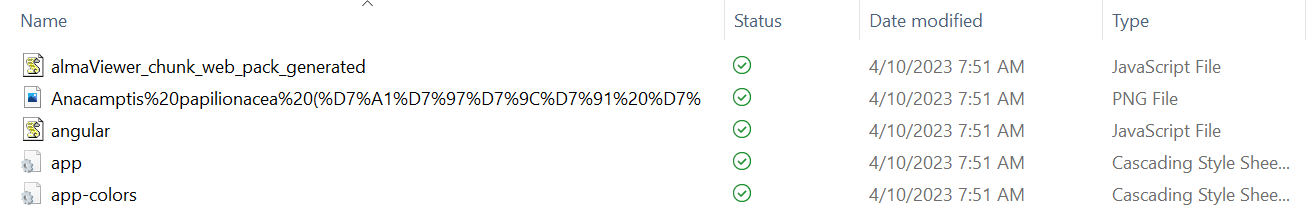 Before we prevent the download
9
The setup
The setup
At “Configuration > Fulfillment > Copyright Management > Access Rights” we will create new access right.
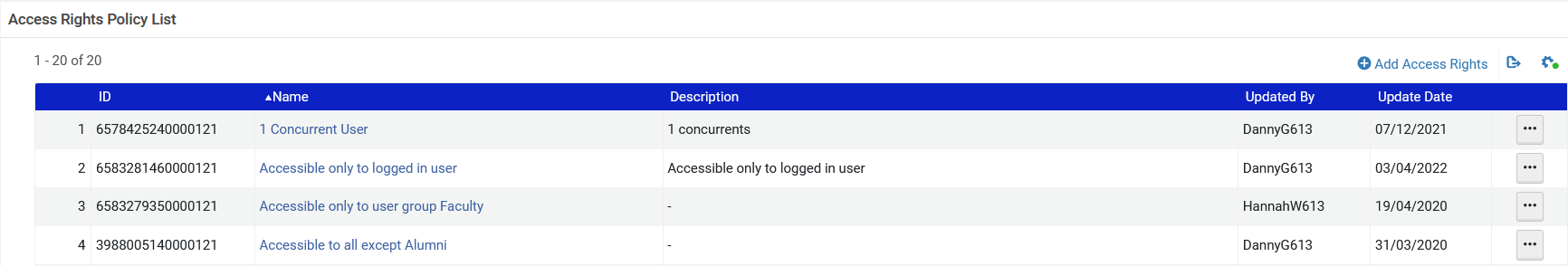 The setup
11
The setup
We will call it “YLK 3 Logged in user can download not logged in user cannot download” and add a rule.
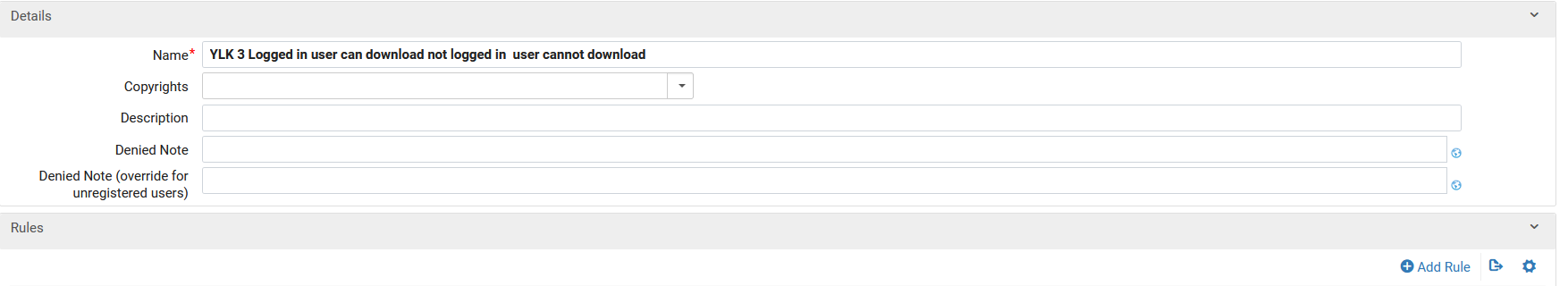 The setup
12
The setup
In the rule we will state “Registered = False” and not check “Allow Download”
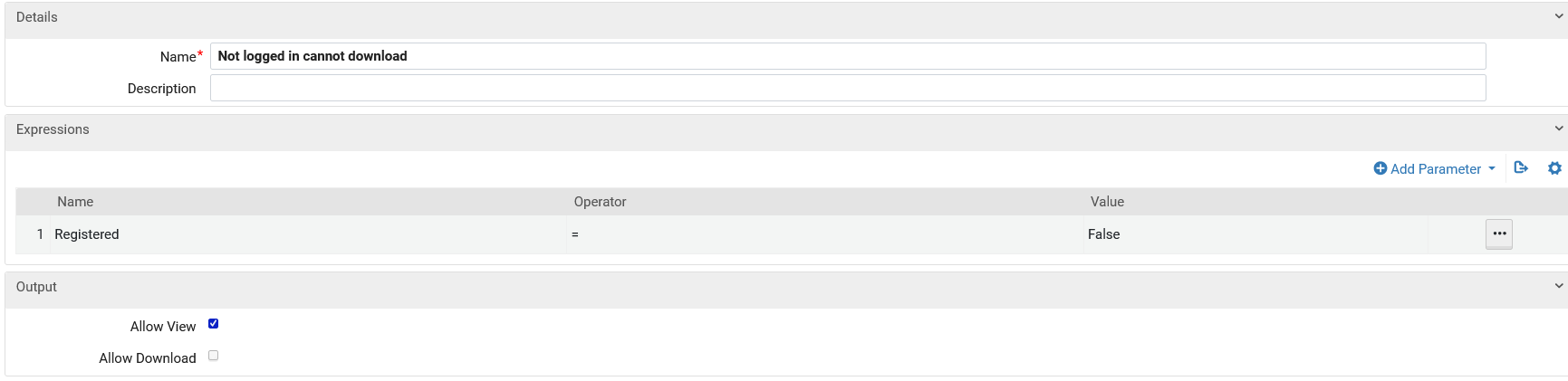 The rule is called “Not logged in cannot download”
The condition is that the patron is not registered (logged in)
Cannot download
The setup
13
The setup
Now we create another rule and state “Registered = True” and do check “Allow Download”
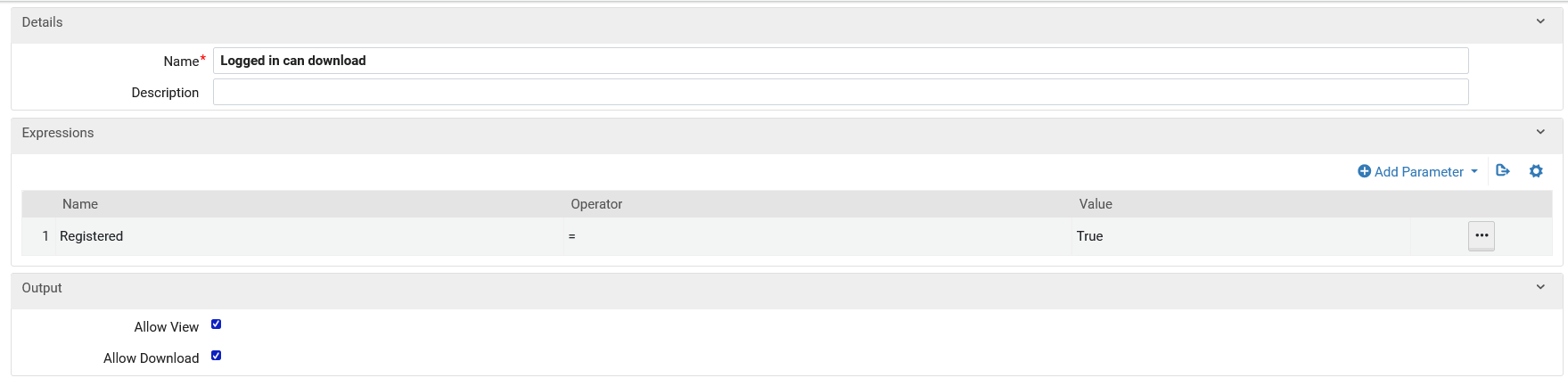 The rule is called “Logged in can download”
The condition is that the patron is registered (logged in)
Can download
The setup
14
The setup
Now the access right has two rules
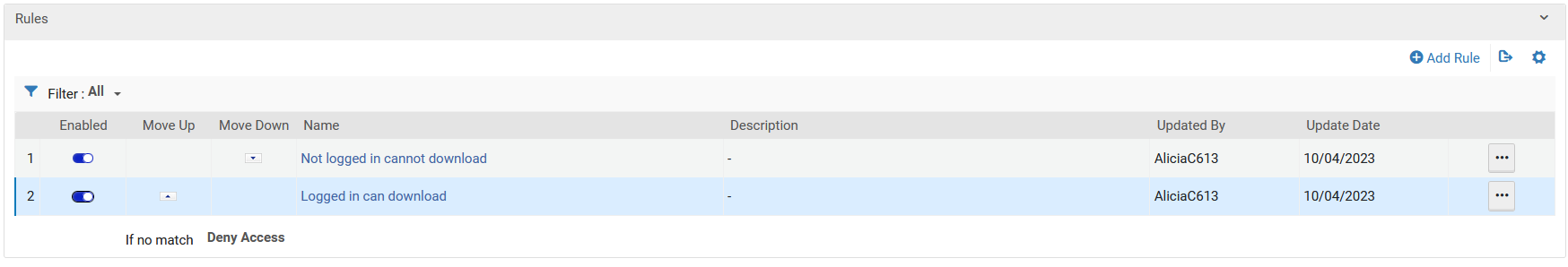 The setup
15
The setup
We attribute the access right to the representation for title “Anacamptis papilionacea photographed 20200325”
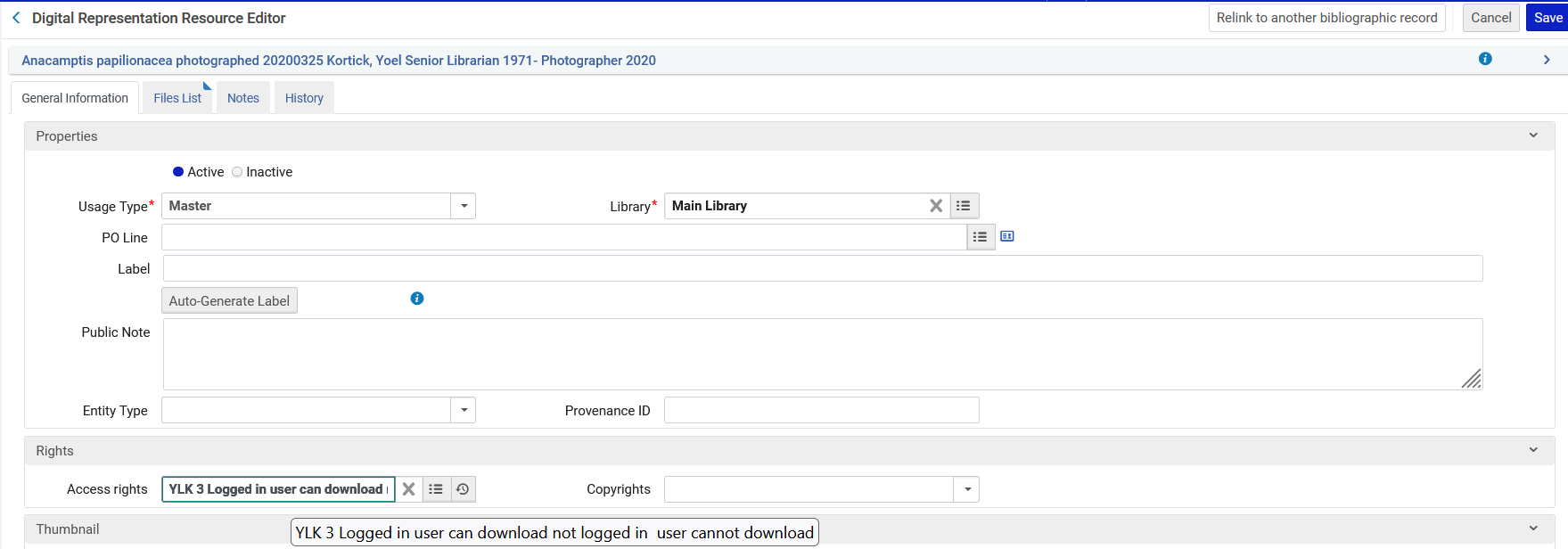 The setup
16
Let's see a real live example
Let's see a real live example
Now in Primo when not logged in we no longer have the download button
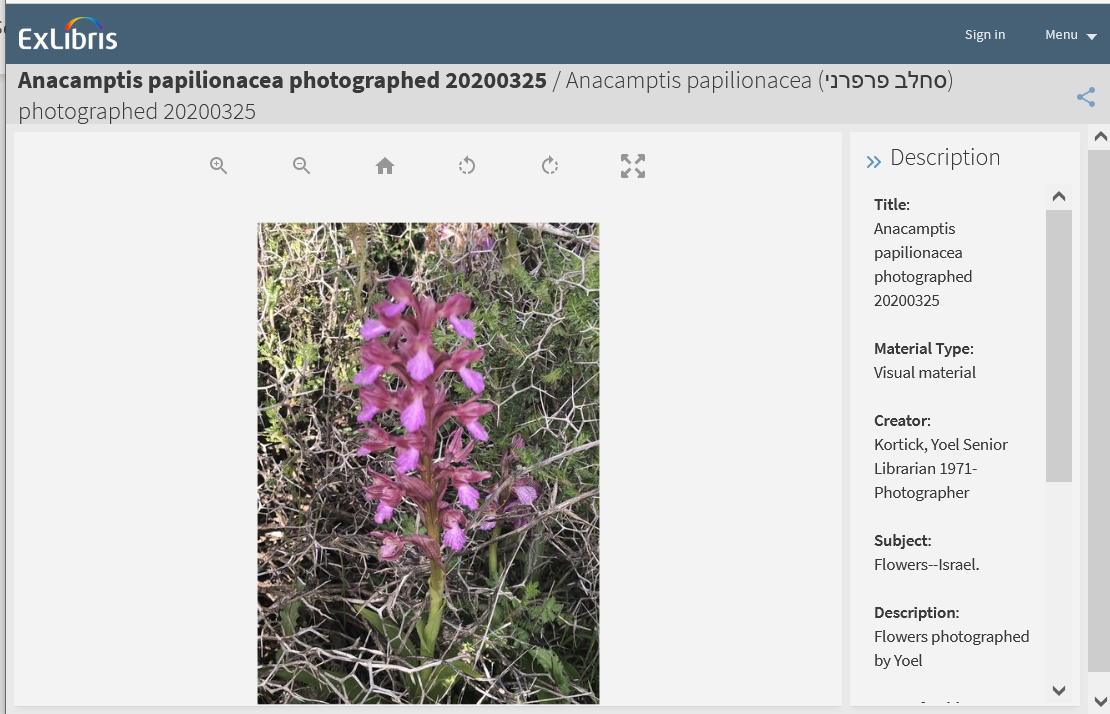 User not signed in
Previously there was a download button here
Let's see a real live example
18
Let's see a real live example
Right clicking the image does nothing when not logged in
Previously we could right click and choose “Save Image As”.  Now when right clicking nothing happens
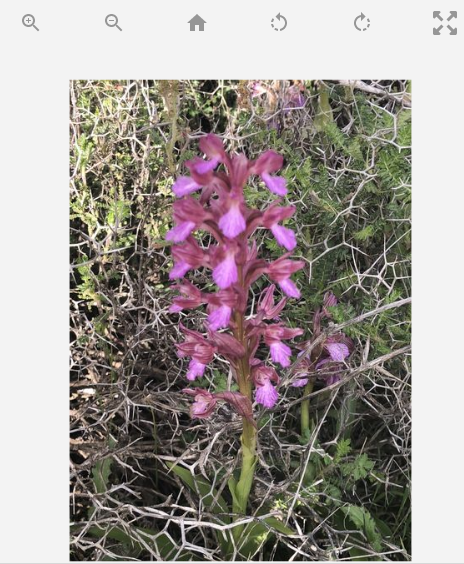 Let's see a real live example
19
Let's see a real live example
Let’s again download the page when not logged in
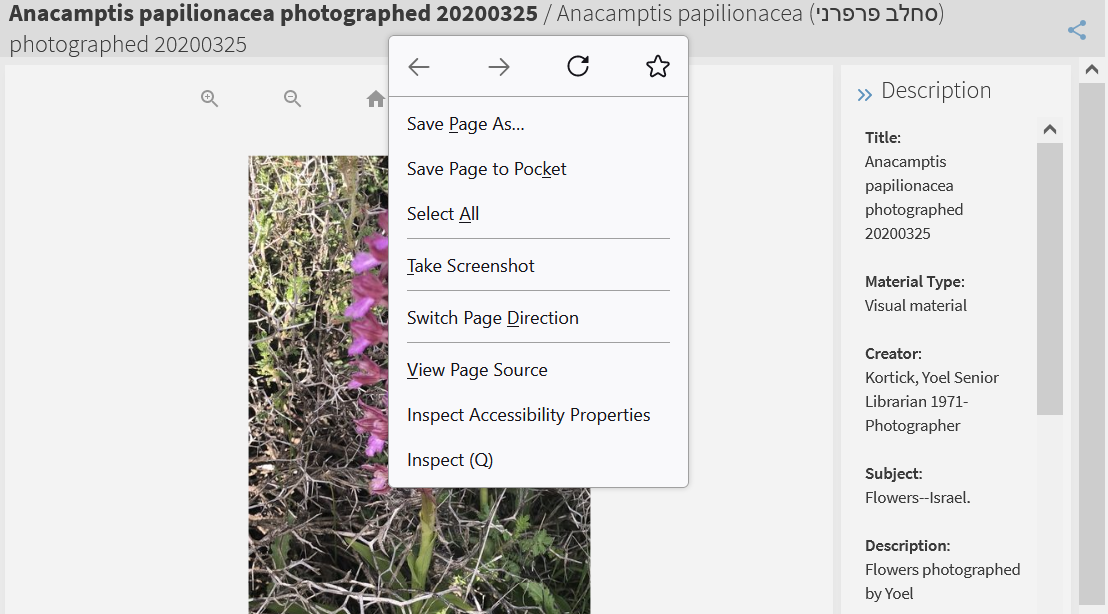 Let's see a real live example
20
Let's see a real live example
Now when not logged in the image is not downloaded in the folder of the downloaded page
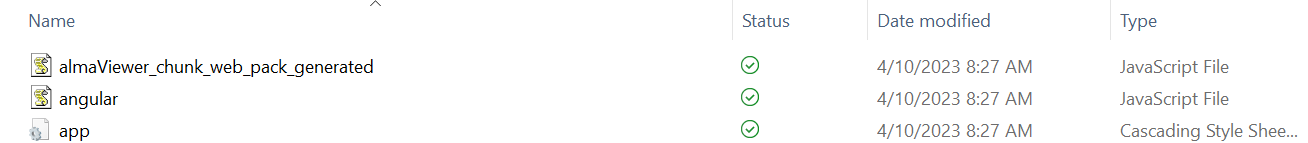 Previously the image was saved here and called “Anacamptis%20papilionacea%20(%D7%A1%D7%97%D7%9C%D7%91%20%D7%”
Let's see a real live example
21
Let's see a real live example
In Primo when logged in we do have the download button
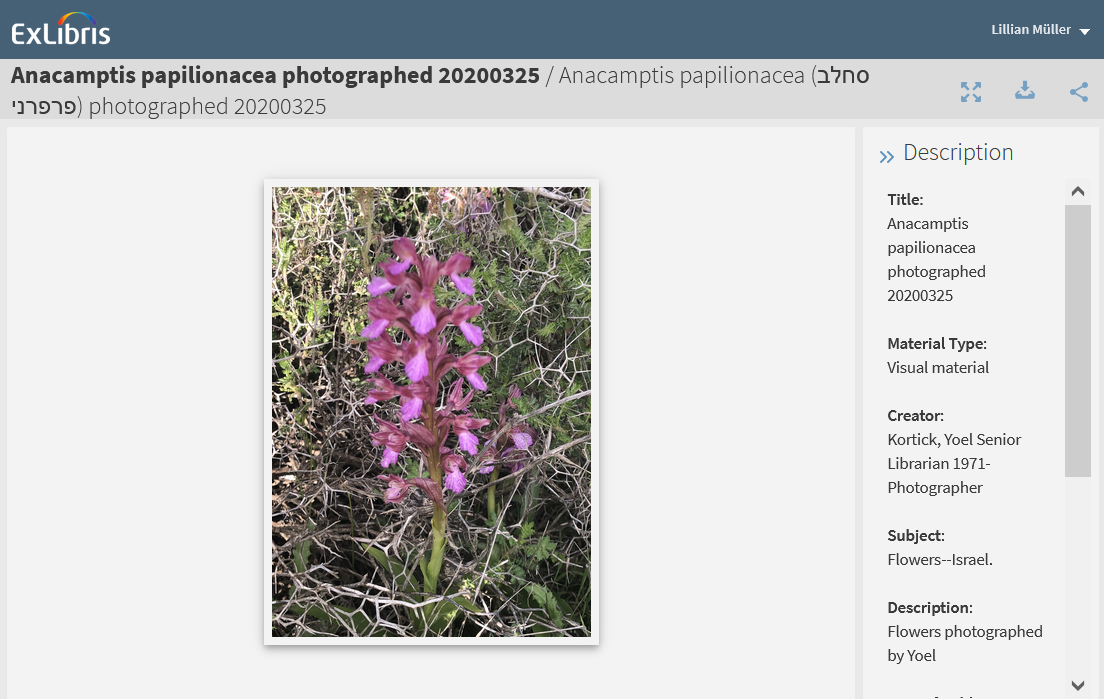 User signed in
There is a download button here
Let's see a real live example
22
Let's see a real live example
Right clicking the image when logged in allows the user to “Save Image As”
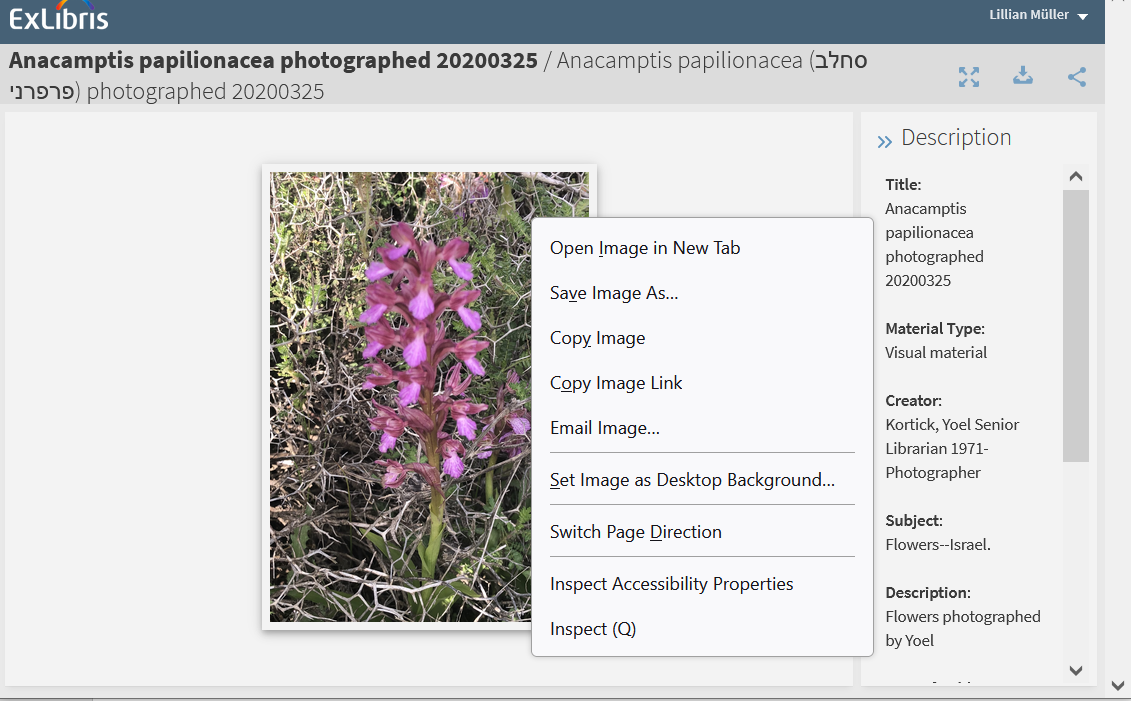 The logged in user can right click and choose “Save Image As”.
Let's see a real live example
23
Let's see a real live example
Let’s again download the page when logged in
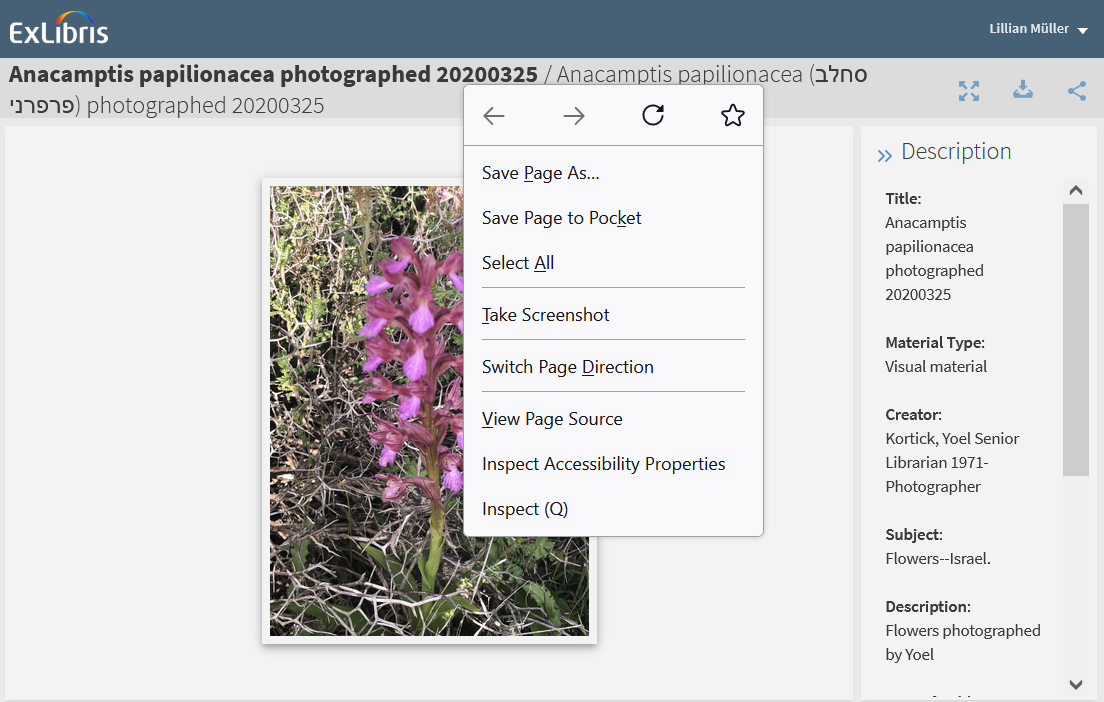 Let's see a real live example
24
Let's see a real live example
When logged in the image is downloaded in the folder of the downloaded page
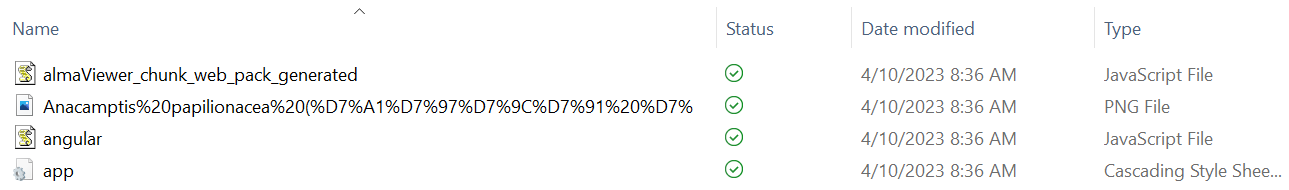 Let's see a real live example
25
Yoel Kortick
Yoel.Kortick@clarivate.com